The Geometry ofSpace-Time
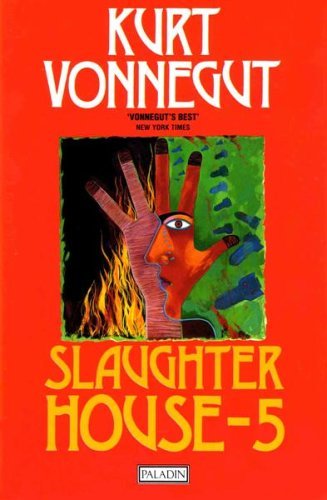 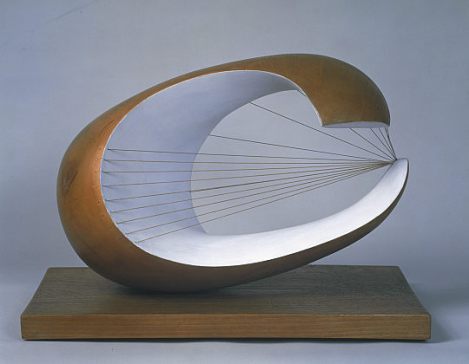 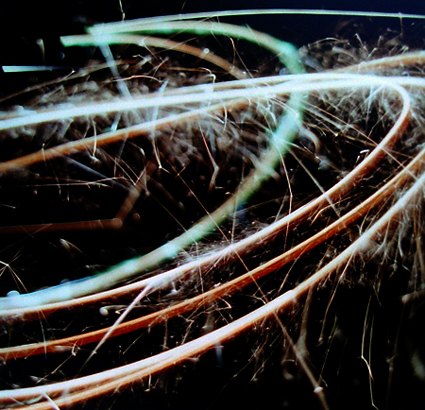 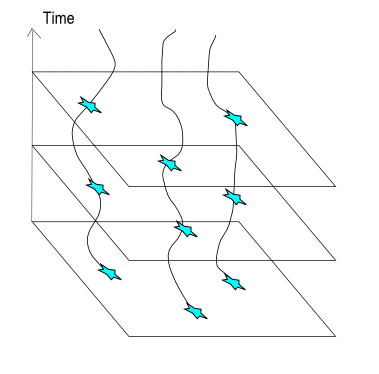 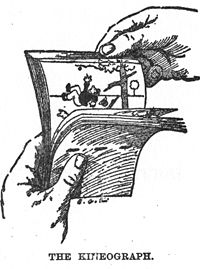 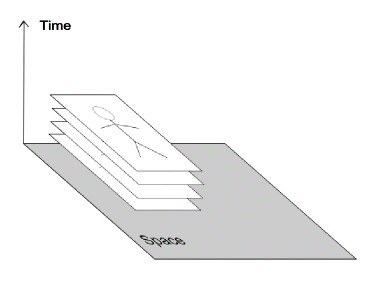 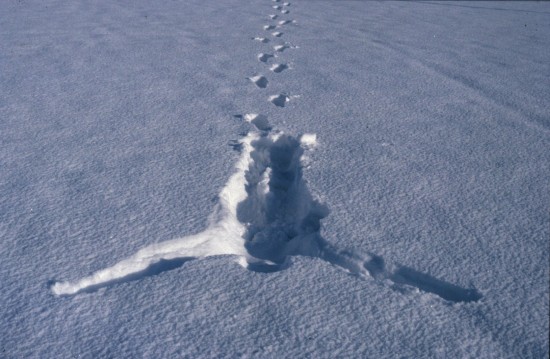 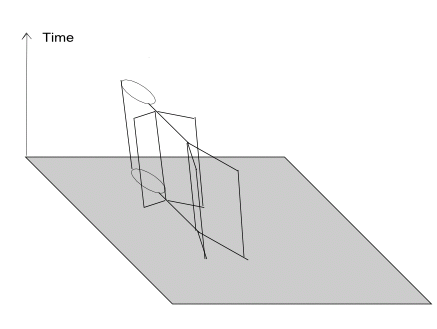 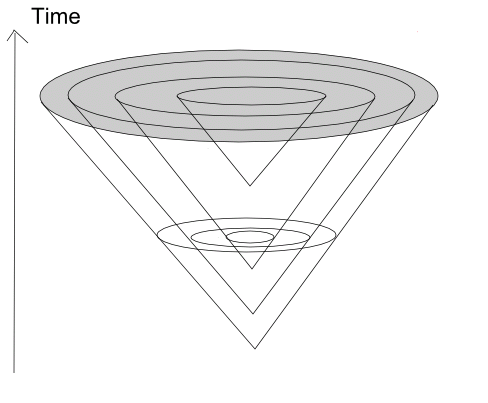 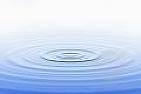 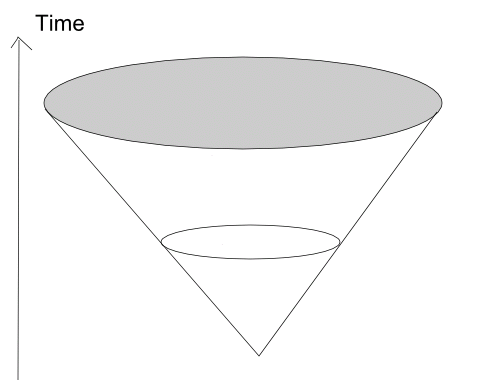 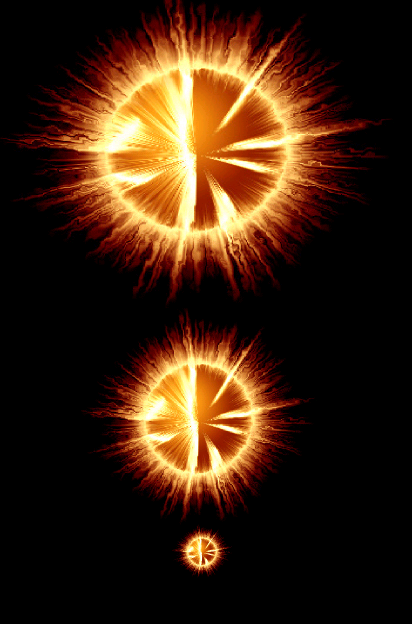 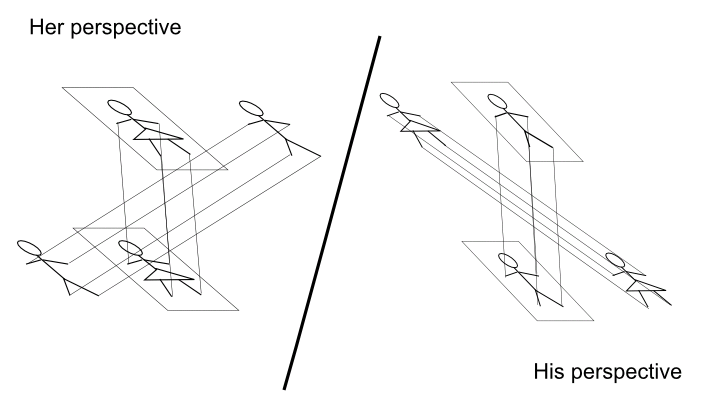 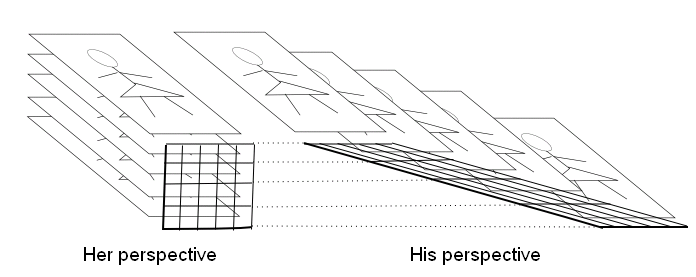 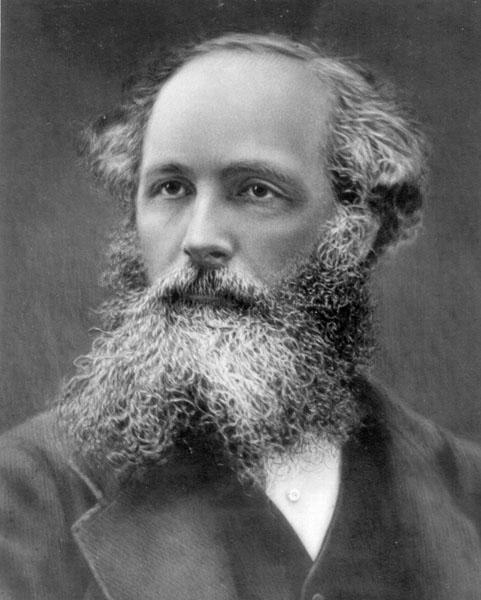 c-2= εμ
The speed of light in a vacuum is 299,792,458 metres per second
The speed of light in a vacuum is 299,792,458 metres per second
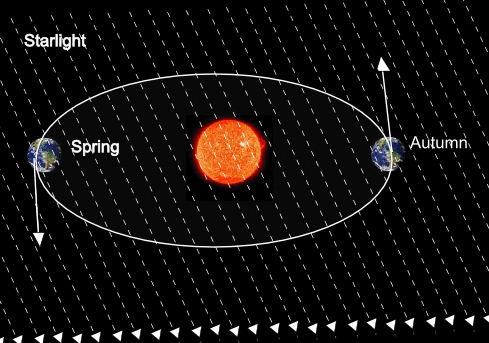 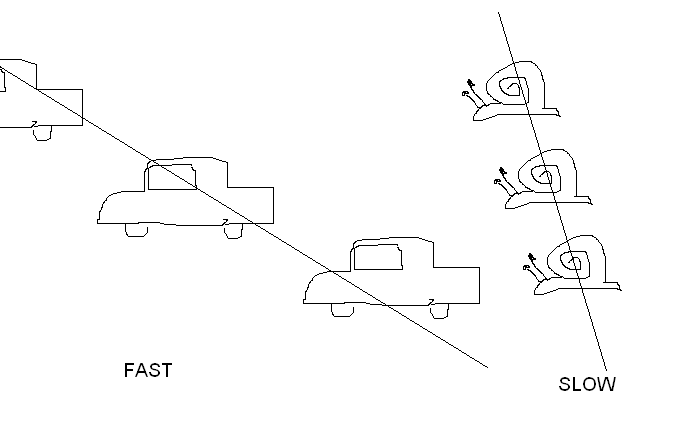 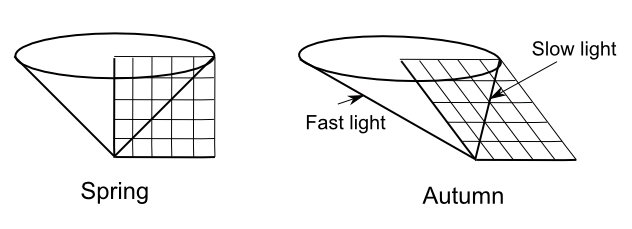 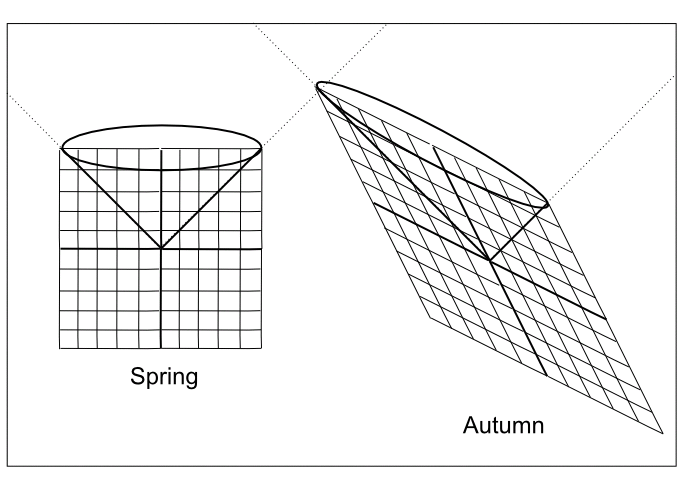 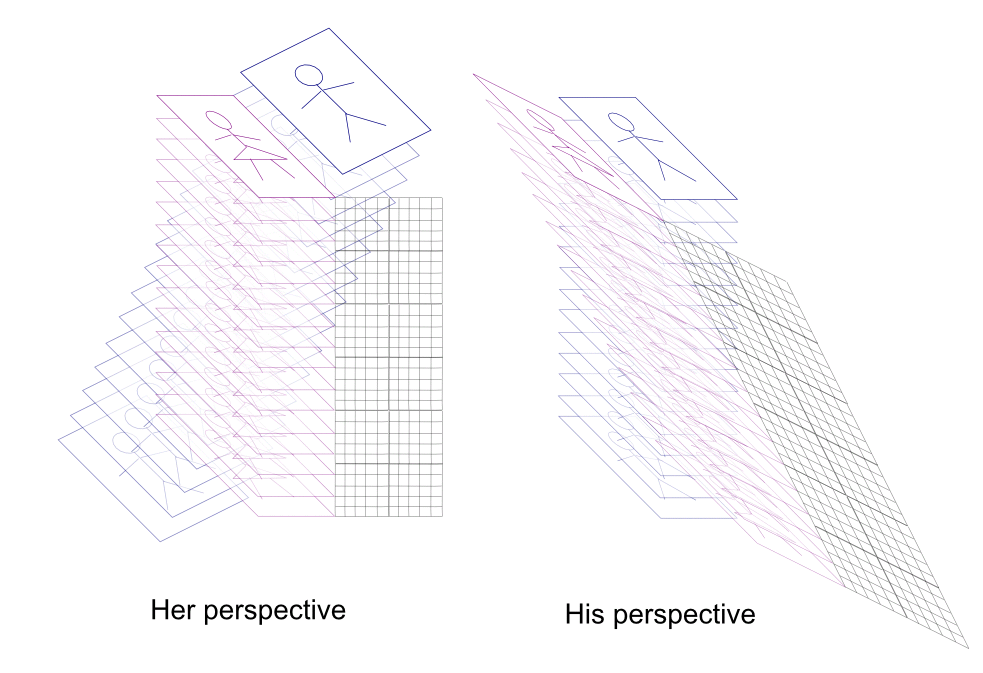 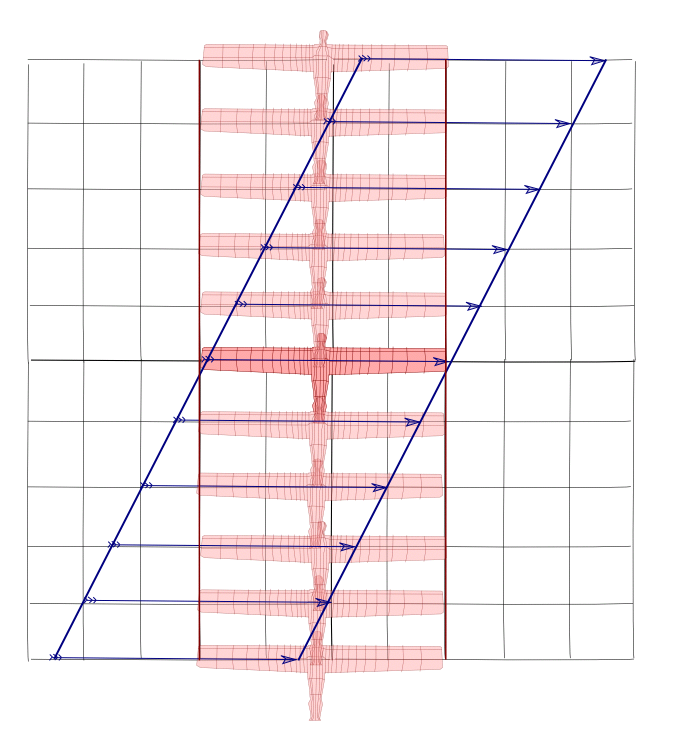 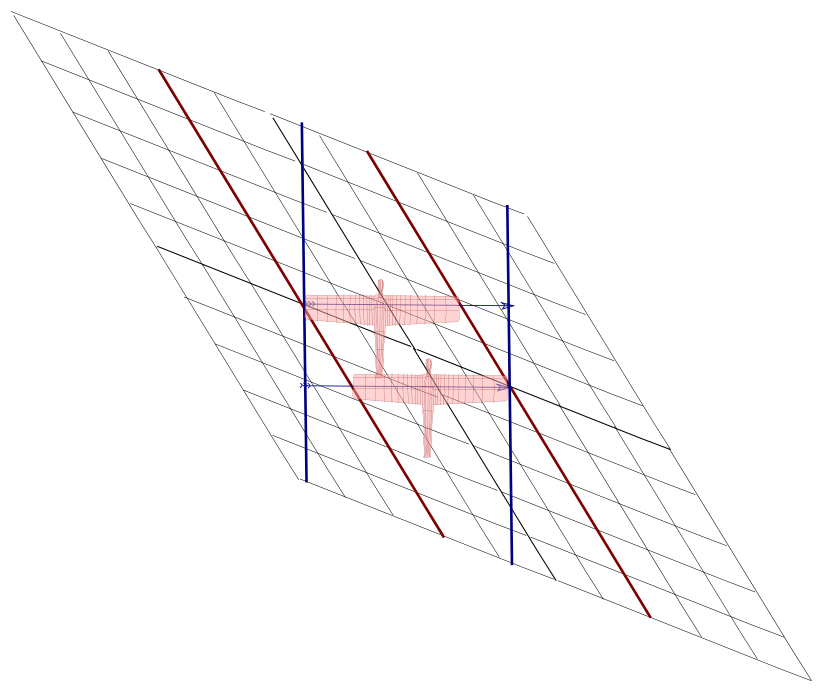 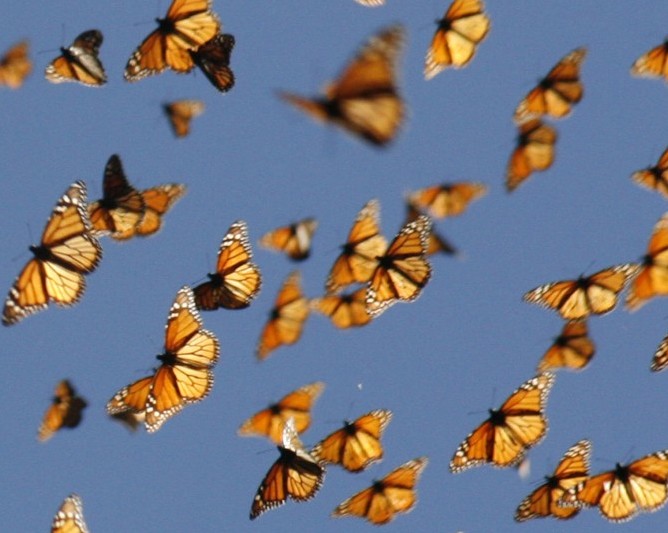 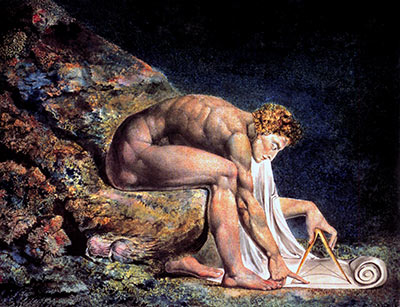 F=ma
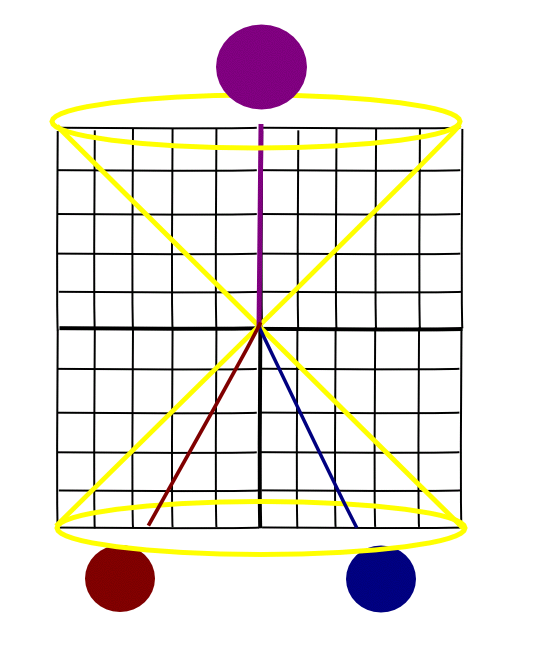 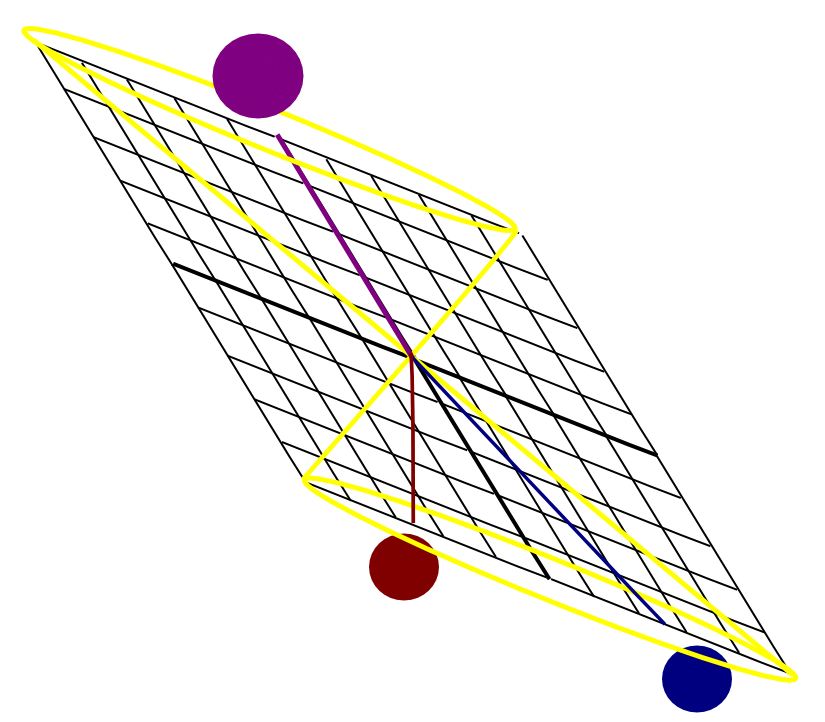 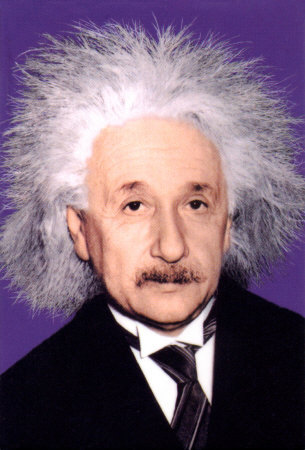 E=mc2